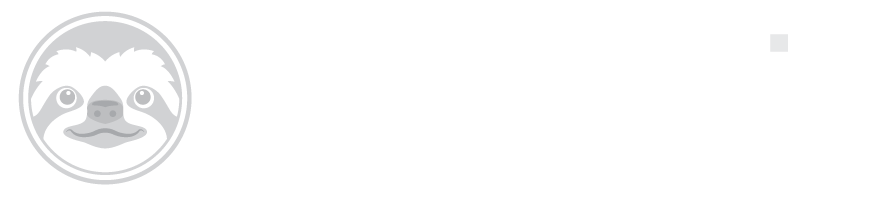 Szerezz új szakmát vagy bővítsd ismereteidet!
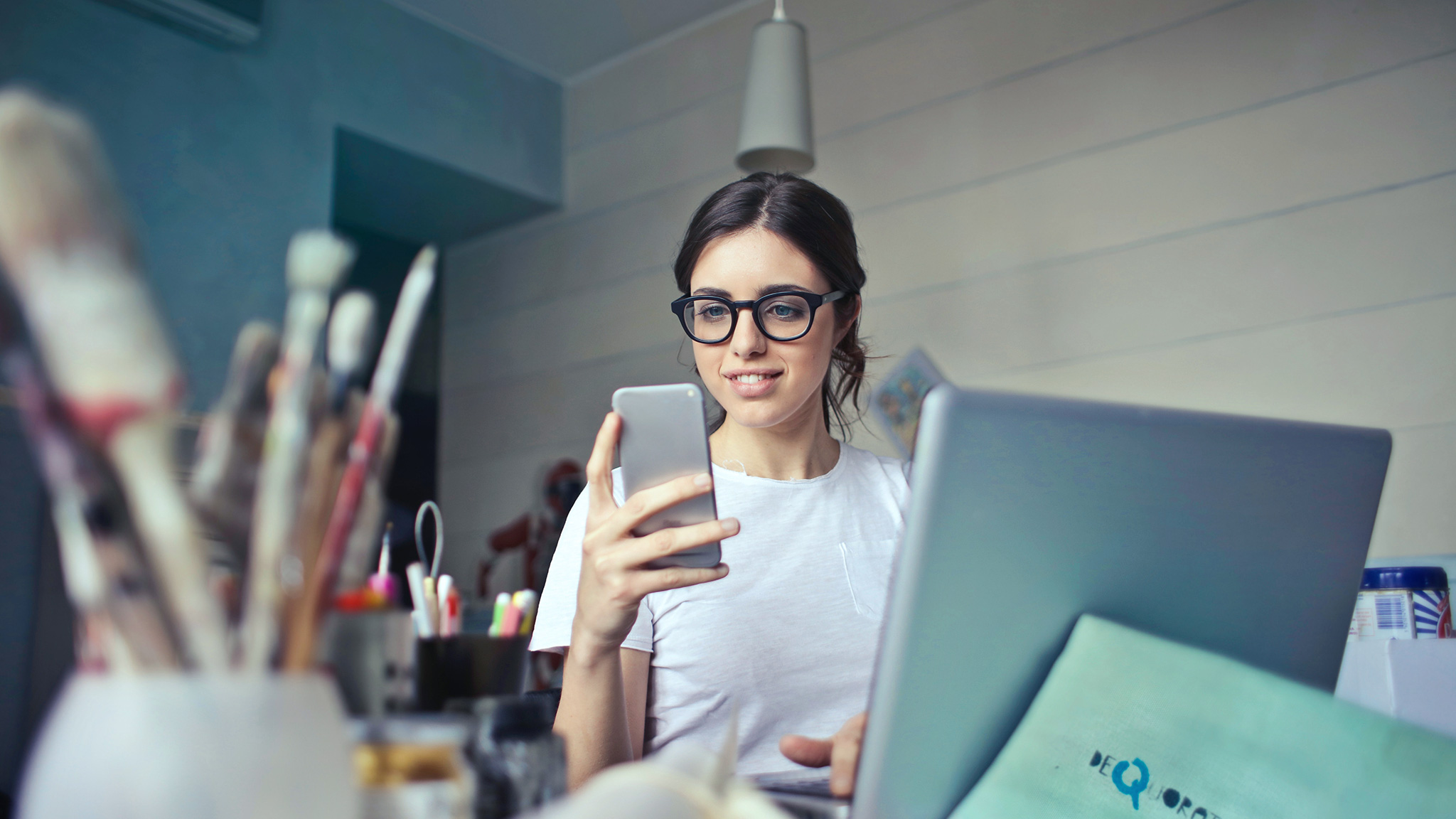 PPC - online marketing képzés
Go Big and Go Home!

Gyakorló szakembereink a frontvonalból mutatják meg Neked, hogy mit kell tudni az digitális marketingről, a Google Ads és Facebook hirdetésekről és az Analyticsről. A saját ritmusodban közel három hónap alatt kell elsajátítani mindazt, ami ahhoz kell, hogy sikeres légy ezen a területen.
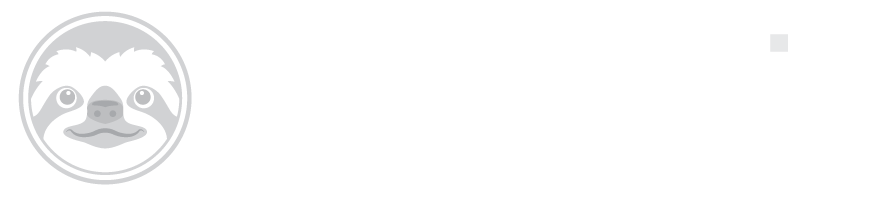 Információk
Online oktatási rendszerben – nincs bejárás, nincs utazás – zajló képzés, mely szaktudásra a munkaerő piacnak szüksége van. A képzés végén szerződött partnereinktől akár állásajánlatot is kaphatsz. Segítünk elhelyezkedni.
Saját ritmusodban
Időtartam:
3 hónap
70 óra tartalom,
14 óra élő Q&A

Kezdő időpont:
2020. február 18.

Képzés díja:
170 000 Ft + Áfa
Gyakorlati példákon át
Mission: Azt gondoljuk, hogy a digitális technológia segítségével egy olyan nemzetközi szintű távoktatási megoldást tudtunk felépíteni, ami lehetővé teszi, hogy bejárás, utazás a környezetünk további terhelése nélkül sajátíts el olyan ismereteket, amire nagy az igény a munkaerőpiacon és egyben olyan állásokat tudj megszerezni, amit otthonról is professzionálisan tud elvégezni. Akár Magyarországra akár külföldre.
#hatékonyság #család #rugalmasság #környezet
Akár saját feladataidat felhasználva
Mi az a PPC?
“A pay per click’ (rövidítve PPC) (fizetés kattintásonként) egy hirdetési szolgáltatás, amelynél a hirdető azokért a reklámmegjelenésekért fizet, amelyek után a felhasználók a hirdető weboldalára érkeznek. A hirdető számára a hagyományos bannerekkel szemben, ahol a megjelenítés alapján történik az elszámolás, anyagi szempontból sokkal előnyösebb.” – Wikipedia
Csapatban vagy egyedül
Kapcsolat:
Illyés Fruzsina
fruzsina.illyes@webbyskill.com
+36 30 290 60 31https://webbyskill.hu/ppc/
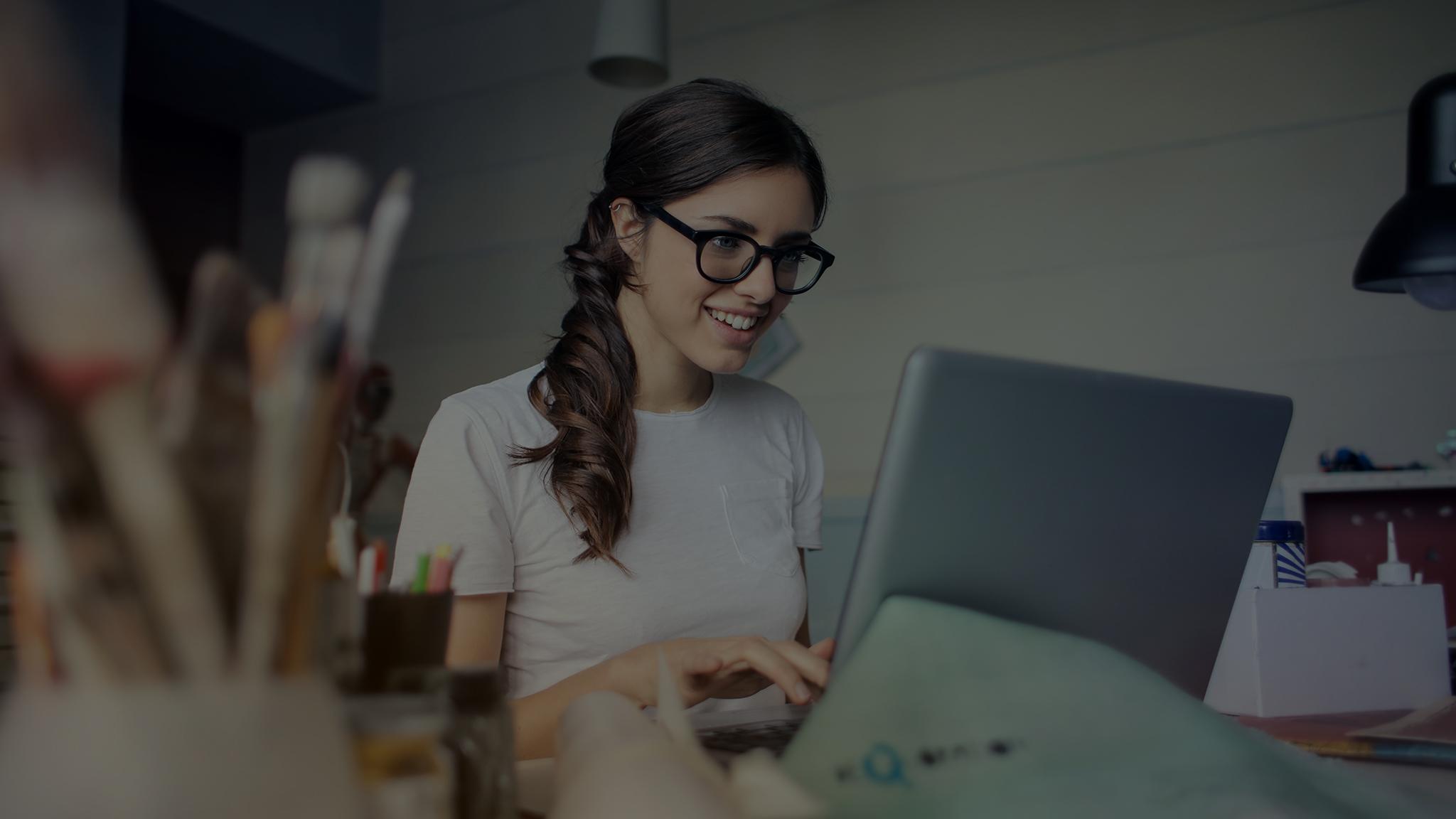 Tematika
Marketing 360

TERMÉK ÉS SZOLGÁLATÁS – product  #service #sales
A REKLÁM ÉS FAJTÁI – #online #offline #ads
MÁRKA MENEDZSMENT – #branding #customer #positioning
PIACKUTATÁS ÉS FAJTÁI  – #planning #data #strategy
Facebook

FACEBOOK FOR BUSINESS – #creation #setup #how to
KAMPÁNYCÉLOK, HIRDETÉSI FORMÁTUMOK,
ELHELYEZÉSEK - #targeting #ad formats #placement
MÁRKAISMERTSÉG VS. LEAD – #brand building #awareness #lead generation
GYAKORLATI PÉLDÁK A FIÓK LÉTREHOZÁSÁTÓLA KAMPÁNY INDITÁSÁIG – #live #best practice #excercise
Digital Marketing

AZ ONLINE MARKETING – #digital #web #online
DIGITÁLIS CSATORNÁK – #PPC #social #programmatic
DIGITAL MARKETING ÉS AZ ÜZLET – #lead #sales #ROI
MÉRÉS – #KPI #data #analytics
Google Ads

FIÓK SETUP, FELÉPITÉS, KULCSSZÓKUTATÁS – #setup #keywords #research
HIRDETMÉNYEK, BŐVITMÉNYEK – #ads #extensions #setup
CÉLZÁS, ÜTEMEZÉS, EGYÉB BEÁLLITÁSOK – #targeting #timing #budget
KAMPÁNY MENEDZSMENT – #management #optimization #finetune
Google Analytics

FIÓK FELÉPITÉS ÉS SETUP – #account #creation #setup
ALAP METRIKÁK – #metrics #dimensions #data
FORGALOM FORRÁSAI ÉS KAMPÁNYELEMZÉS – #traffic sources #performance #campaign reports
RIPORT KÉSZITÉS, ADATOK ÁTADÁSA – #reporting #leads #data driven takeaways
Kampány tervezés

MILYEN CÉLOKAT VÁLASSZ? – #target #consumer #user
CÉLCSOPORTOK ÉS INSIGHTOK – #insight #demographics #behaviour
RENDSZEREK ÉS FOGALMAK – #CTR #PPC #CPC
MÉDIA ÉS SITE OLDALI ANALITIKA – #hits #database #conversion
Illyés Fruzsi
Webbyskill alapító& tulajdonos
Bánki Attila 
Vermis alapító & tulajdonos,Ügyvezető
Dr. Jenes Barbara 
Egyetemi adjunktus, stratégiai igazgatóGeometry Group
Dr. Harsányi Dávid
Tanszékvezető(BGE)
Sallai Dániel
Marketing vezető és társtulajdonos
Brokerchooser.com, Fordel.agency
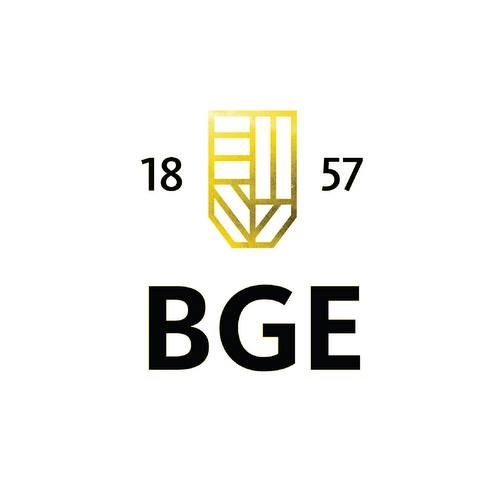 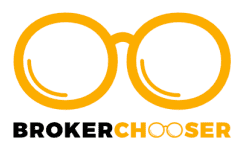 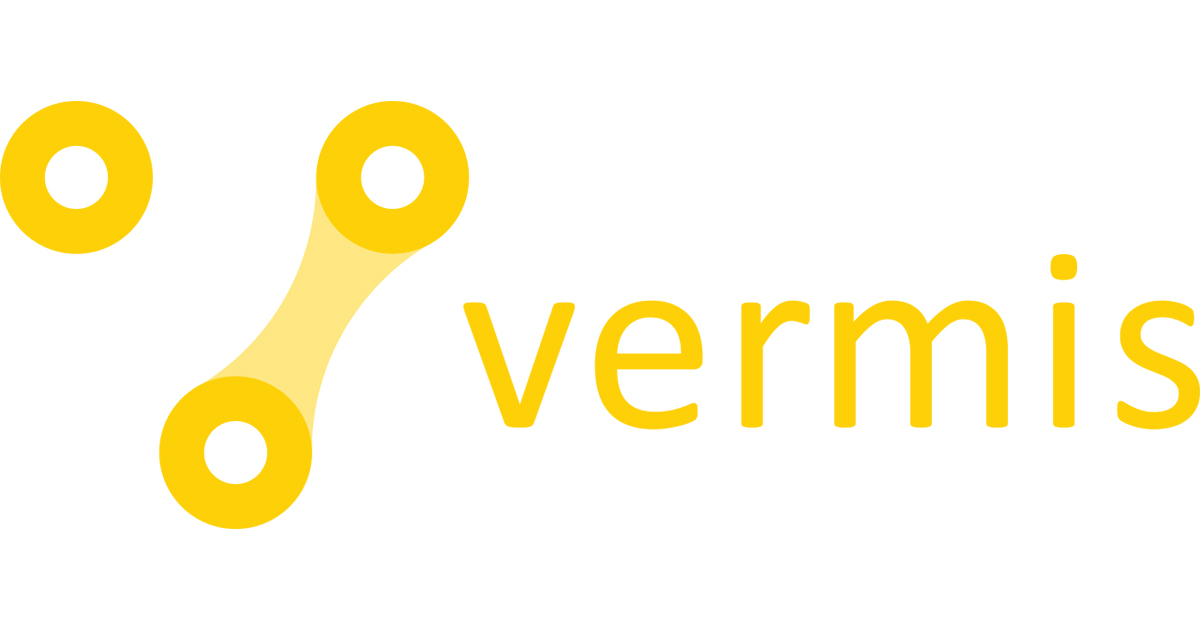 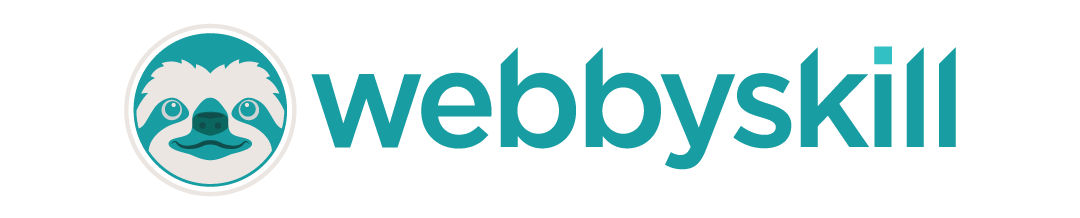 Előadóink
Pálhidy Fruzsina
Senior PPC Expert
Szántó Zsófi
Analytics Expert
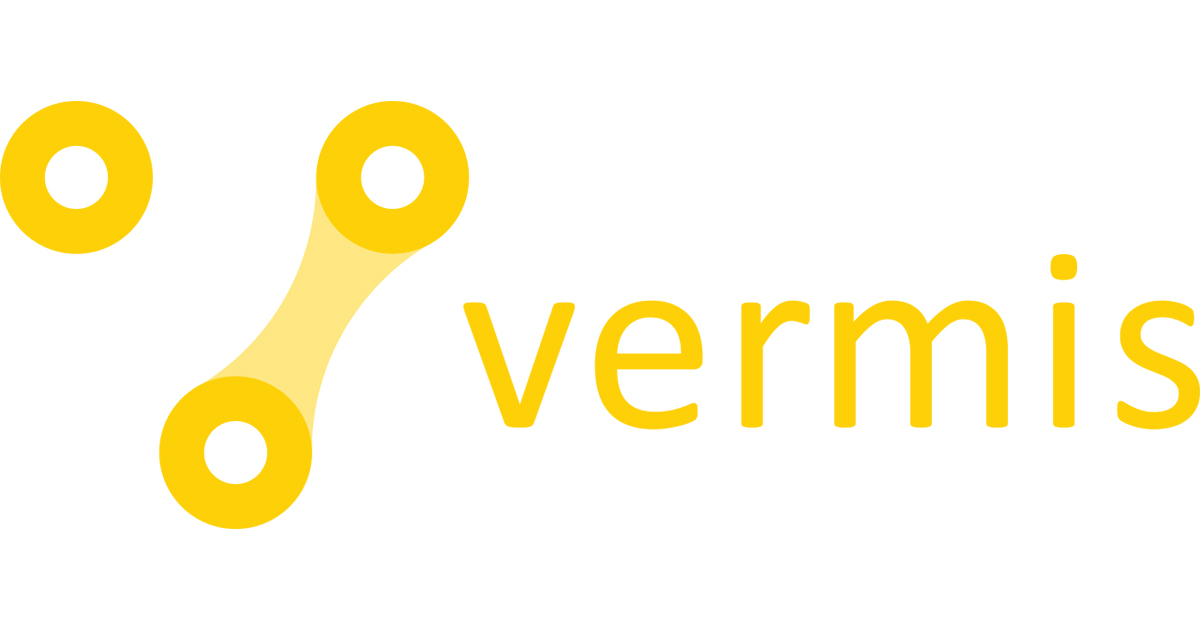 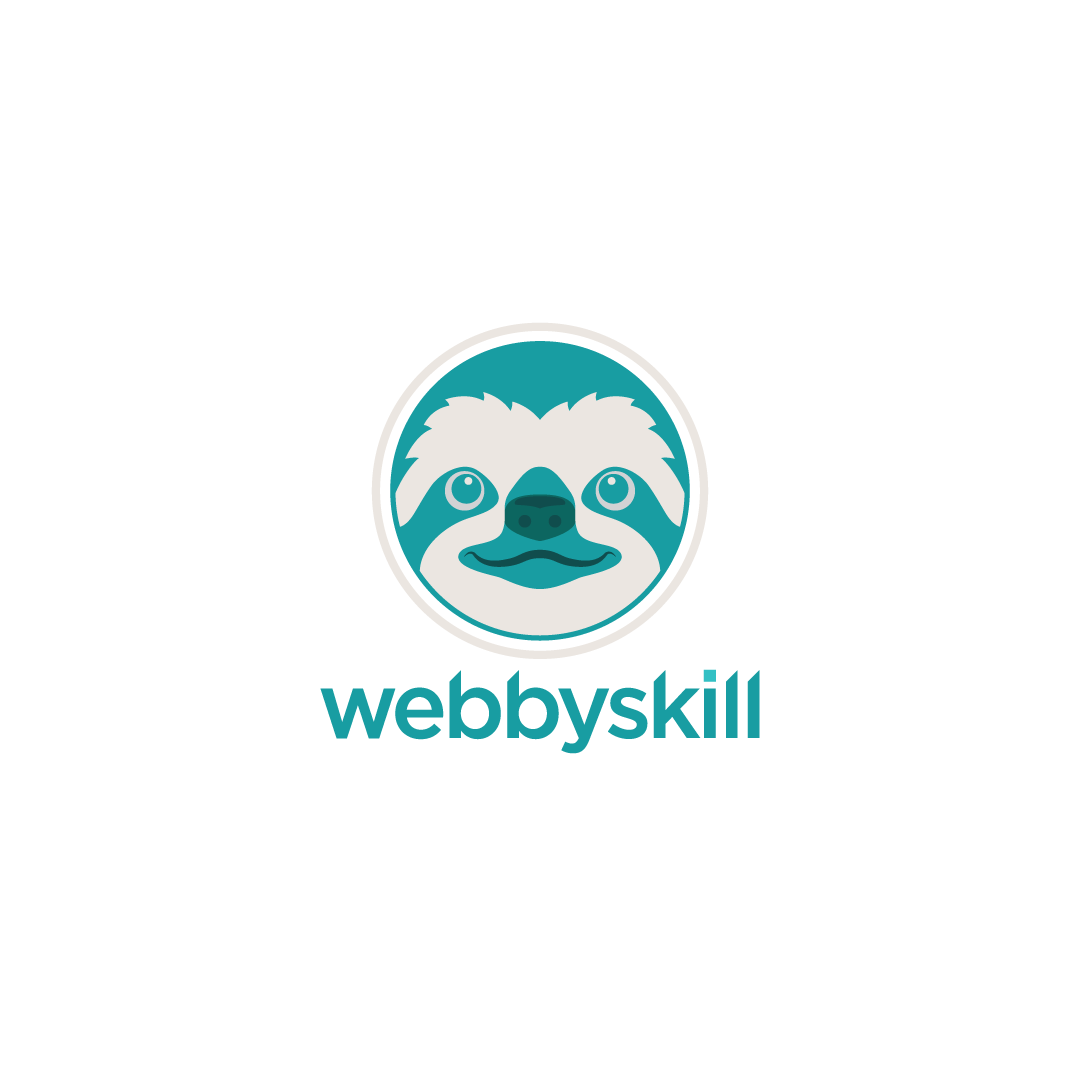